«историческое Путешествие письма»
До IX века. В каменном веке
информацию передавали
 дымом костров, ударами в 
сигнальный барабан, 
звуками труб.  



                                                            Позже стали посылать гонцов
                                                                      с устными сообщениями. Такой 
                                                                       вестник заучивал "письмо" со                        
                                                                      слов отправителя, а затем                   
                                                                       пересказывал его адресату.
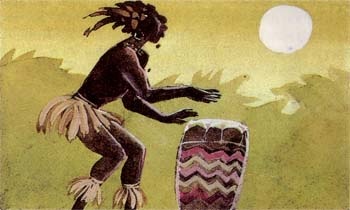 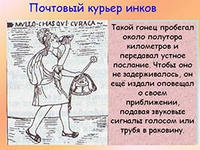 Рюрик- первый князь Руси, основатель Руси и Русской нации
(862-879)
Новгород.
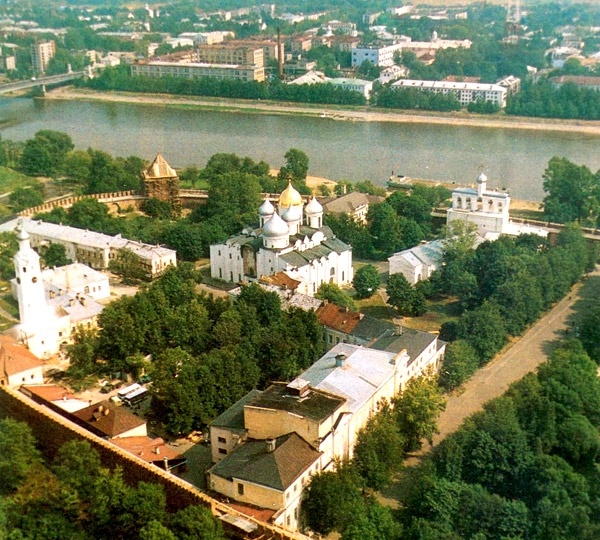 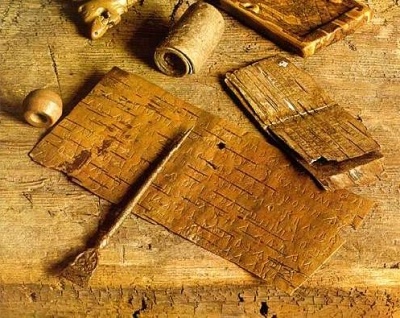 Текст письма выбивали на бересте,  специальной металлической палоч-кой.  Такие берестяные письма–гра-моты отправлялись на кораблях или человеком – вестником.
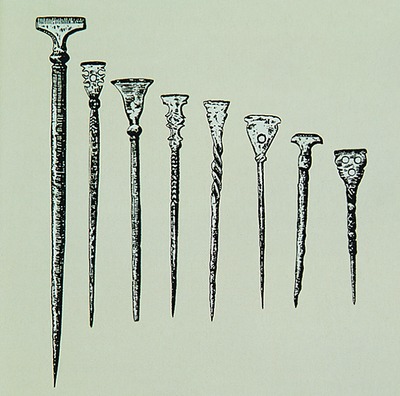 Татарское нашествие принесло неисчислимые беды русской земле. Приостановилось развитие почты.
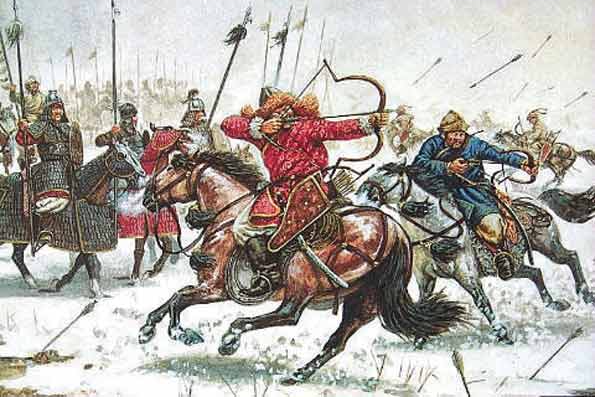 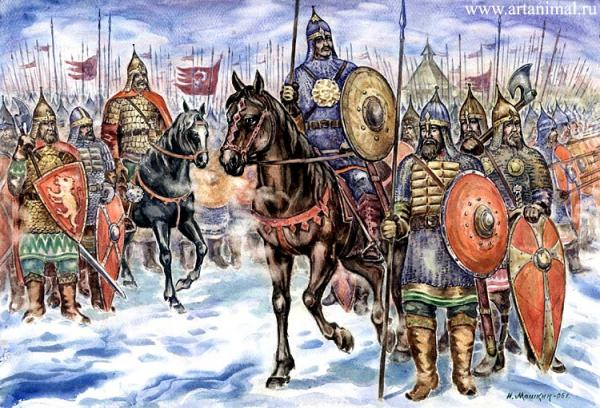 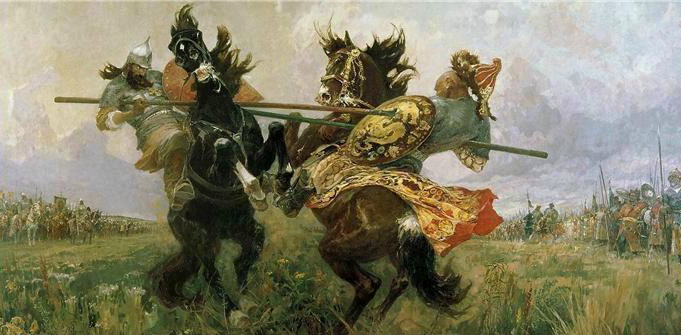 С конца XV в., после того как Русское государство сбросило оковы татаро-монгольского ига, начинается расцвет ямской гоньбы. Появляются первые почтовые учреждения.                                                           0 верста в Архангельске
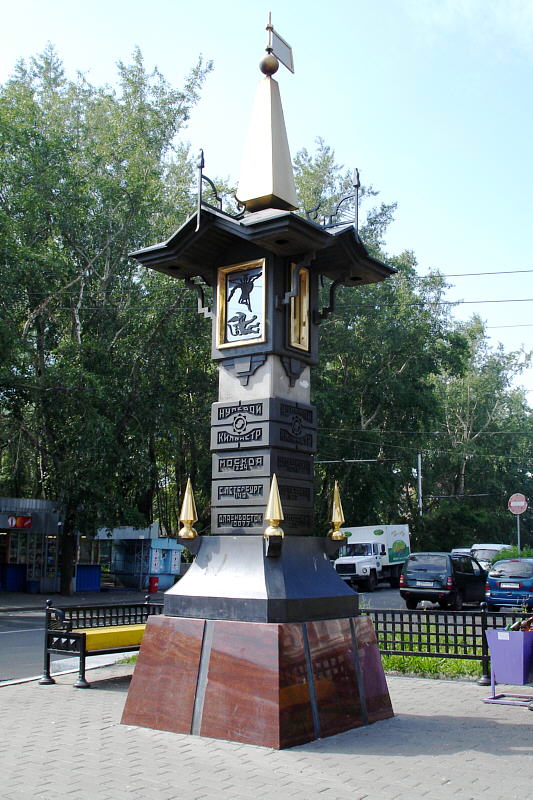 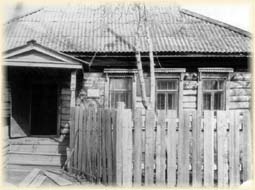 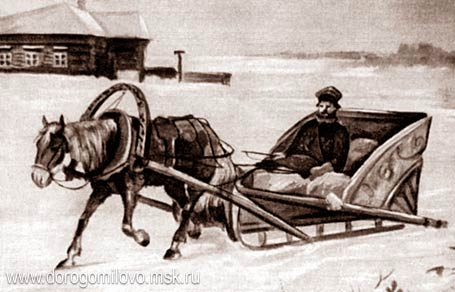 Гонец. Верхом на конях применялся эстафетный способ передачи писем от гонца к гонцу. В то время уже писали чернилами на бумаге.
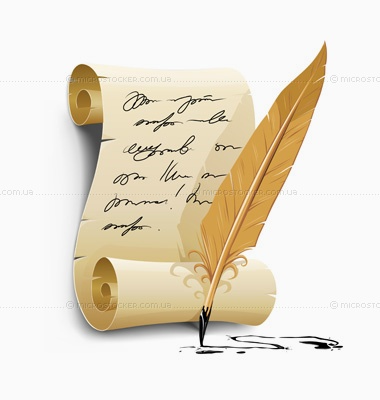 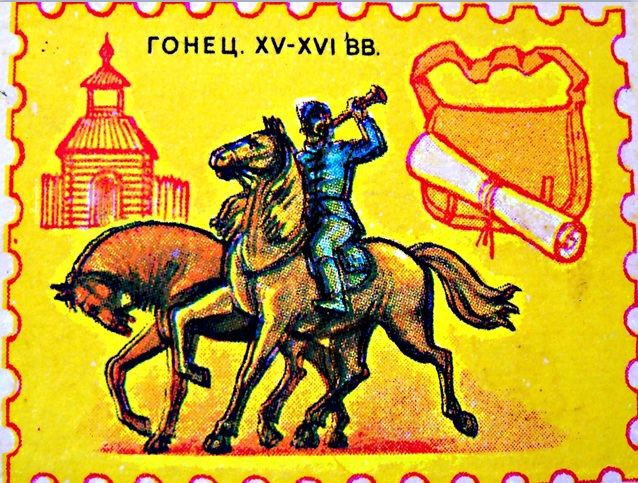 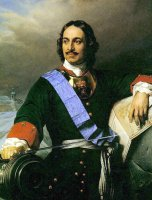 Петр I – основатель Российской империи(1682 – 1725)мечтал превратить Россию в сильную империю.
Впервые ввел в «Воинский Устав» - чин полевой почты.
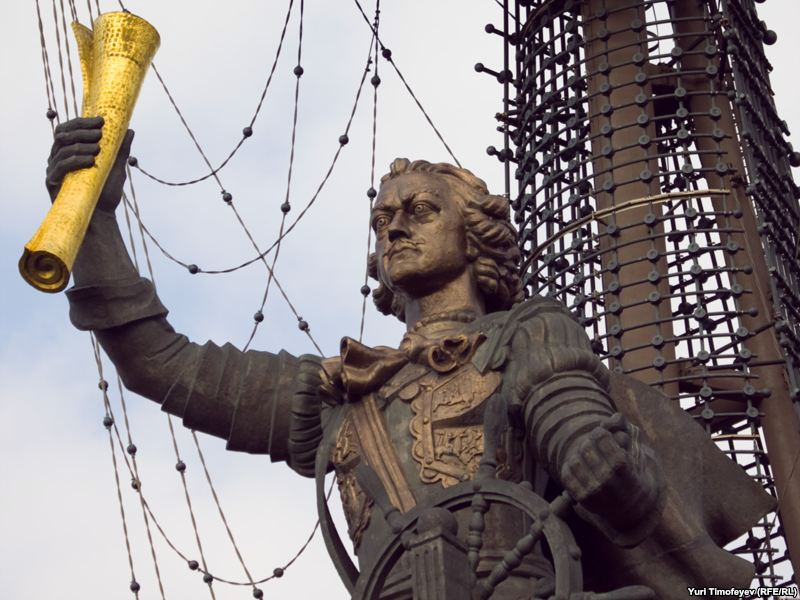 Тройки или "тележная почта".
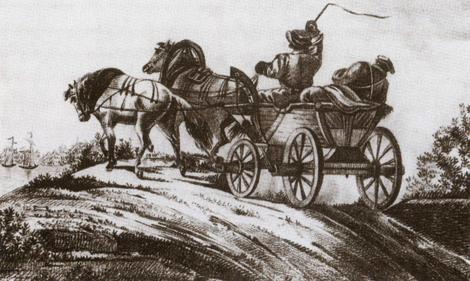 Почту стали отправлять в телегах запряженных одной или тремя лошадьми – тройкой.
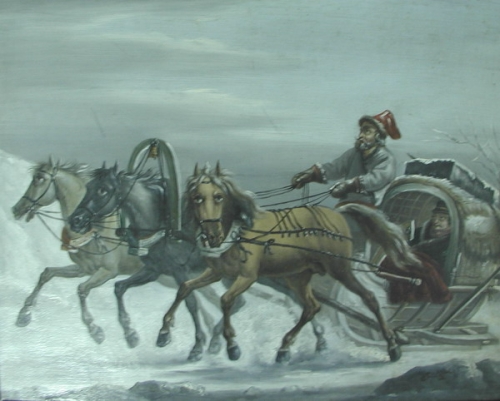 В то время появились железные дороги и они стали отодвигать на второй план отправление писем и посылок на повозках,
   так было удобнее и быстрее.
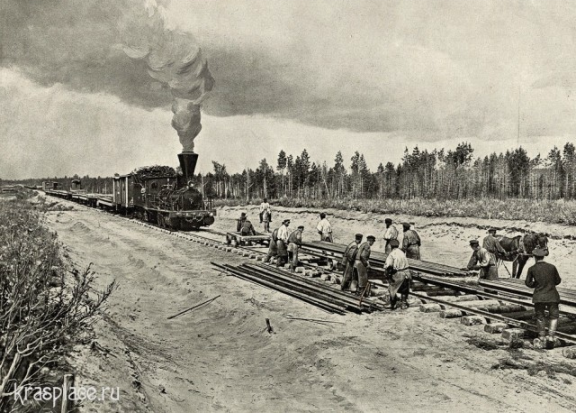 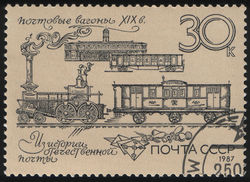 В 1922 г. – воздушная С 1924 г. автомобильная
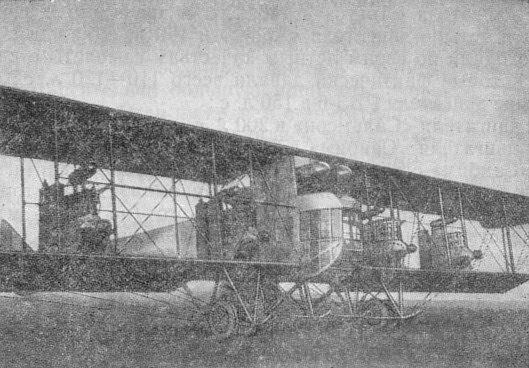 Голубиная почта
Появились первые 
аэропланы.




                                               Лошадиная отправка                       
                                                           менялась на                    
                                                          автомобильную
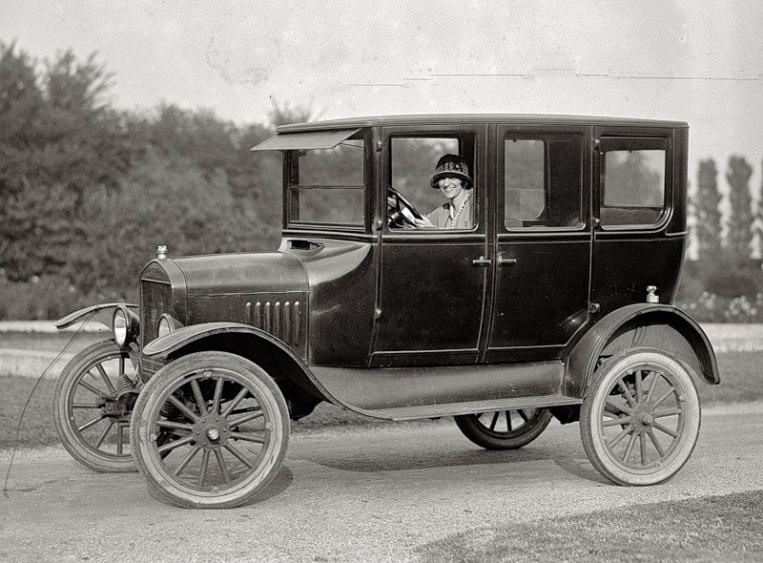 Военно-полевая почта
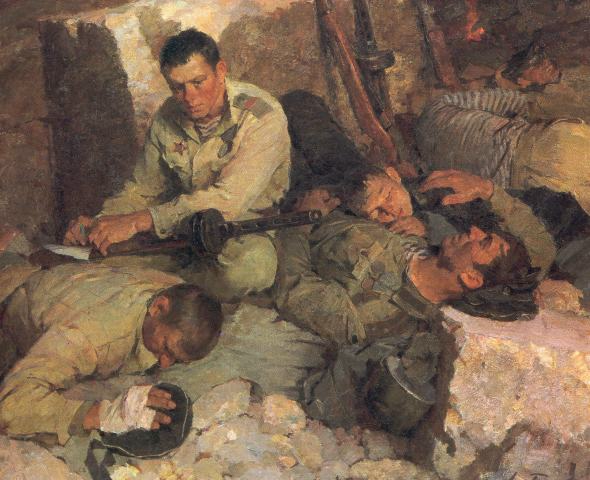 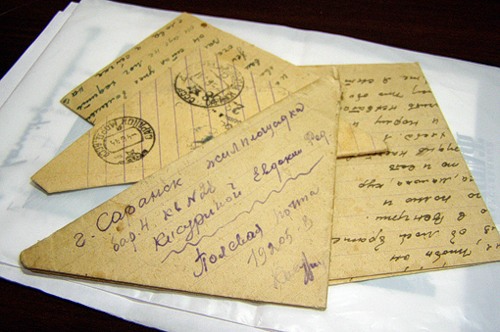 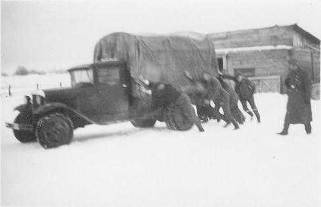 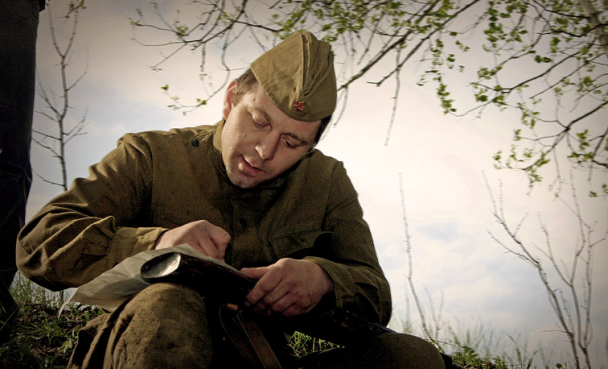 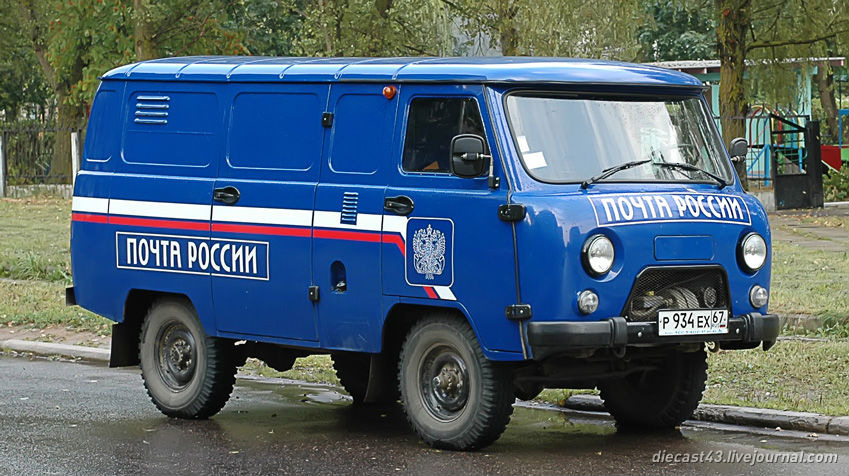 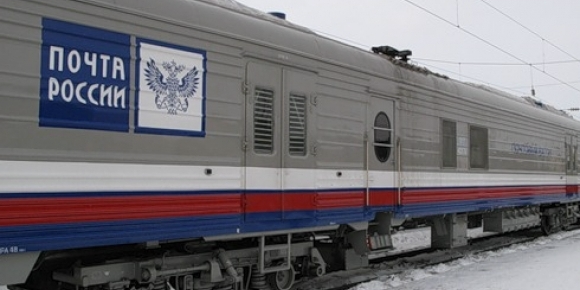 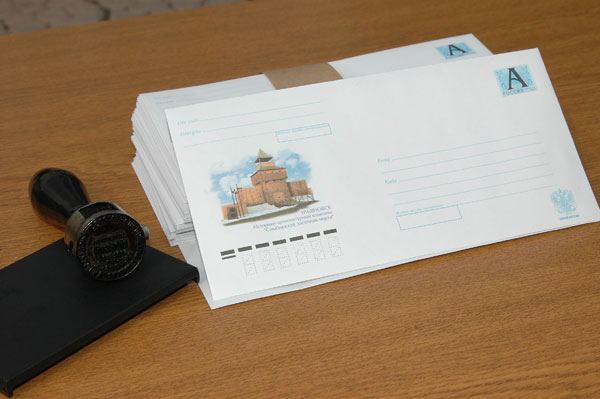 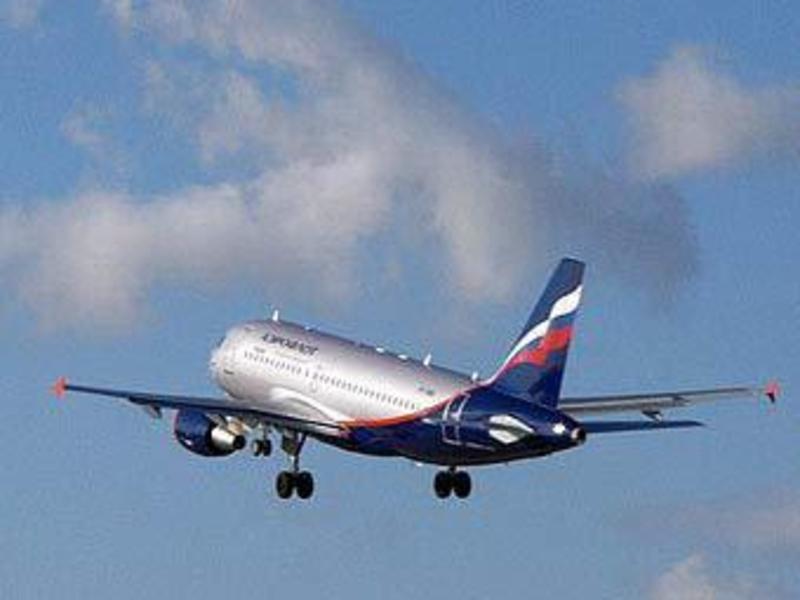 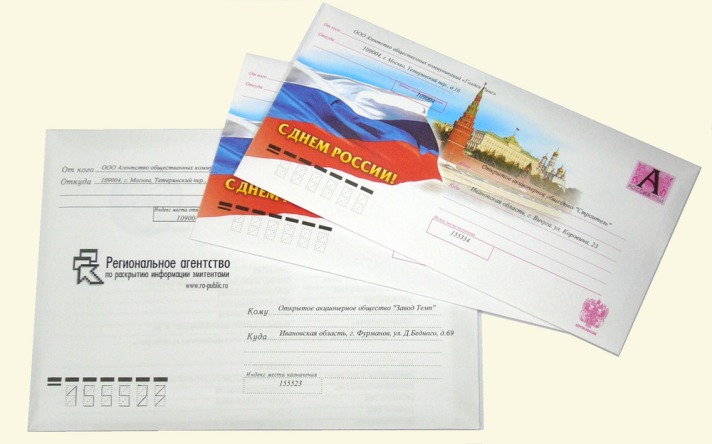 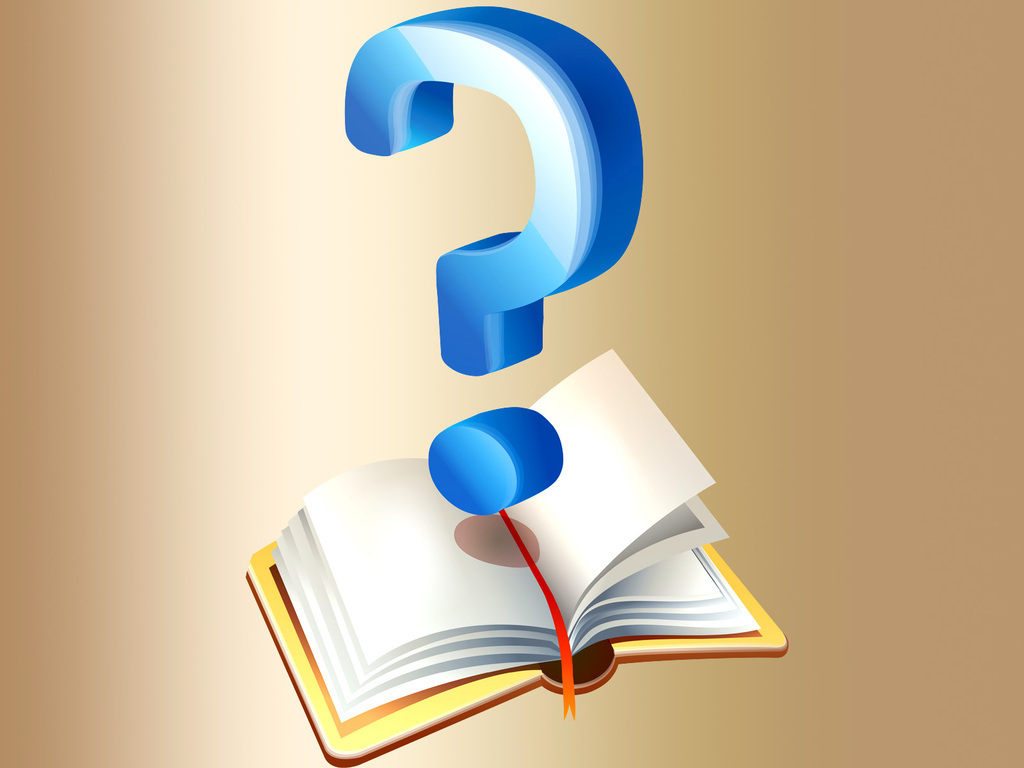 телефон
В наше время, письмо оттеснил телефон. Люди стали меньше писать, они могут быстро передать свое сообщение, позвонив по телефону.
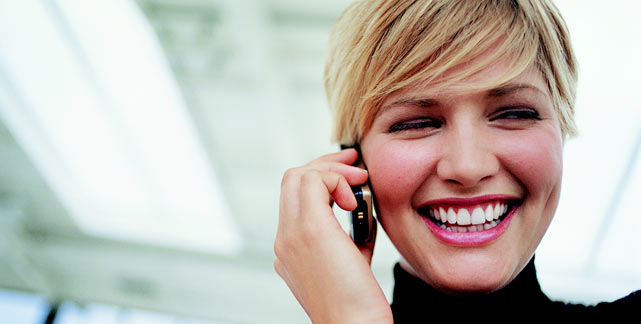 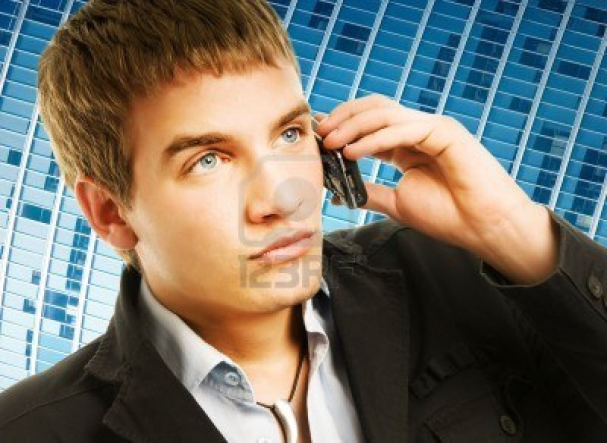 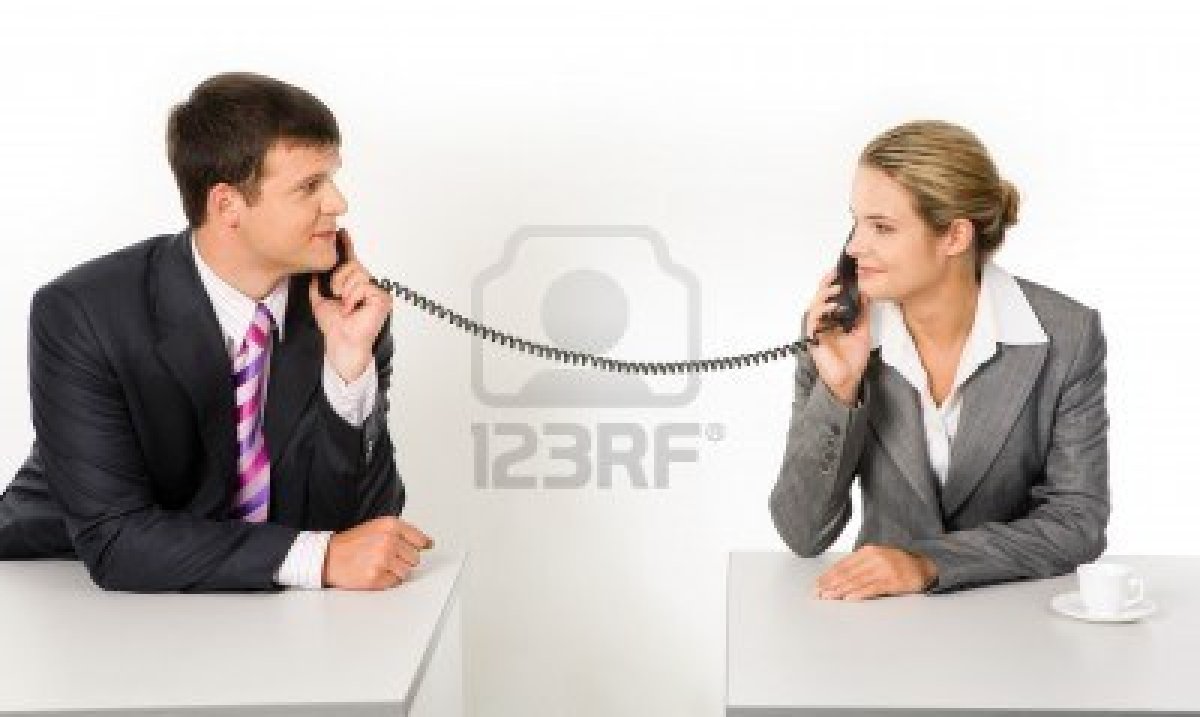 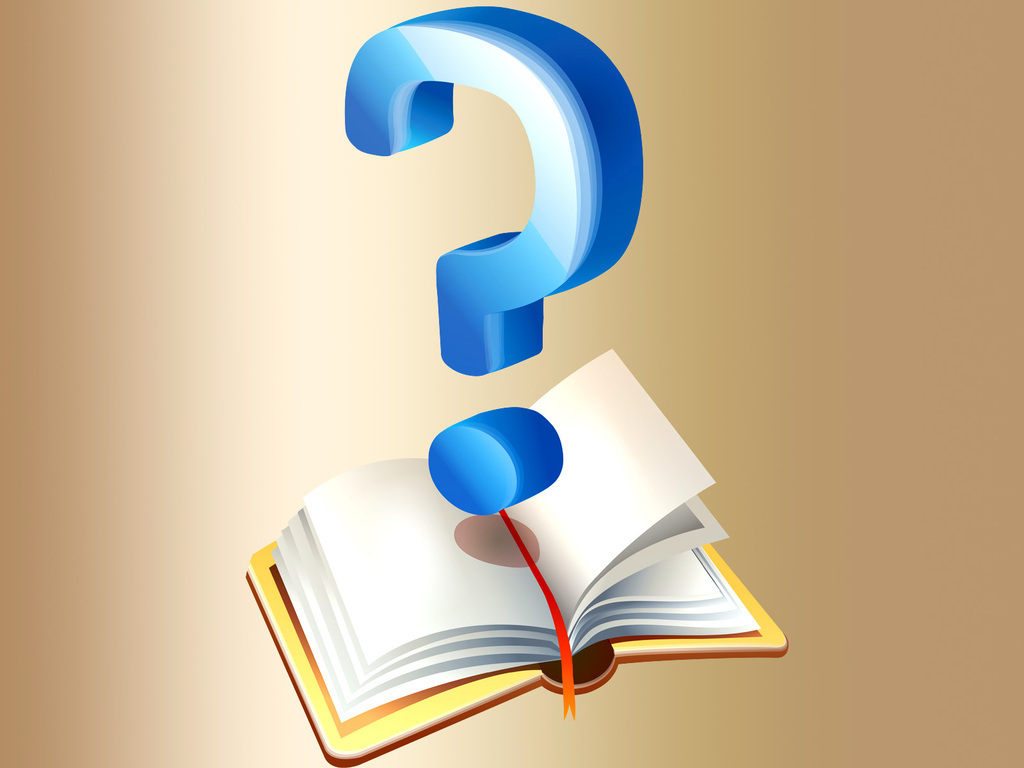 Сообщения через интернет
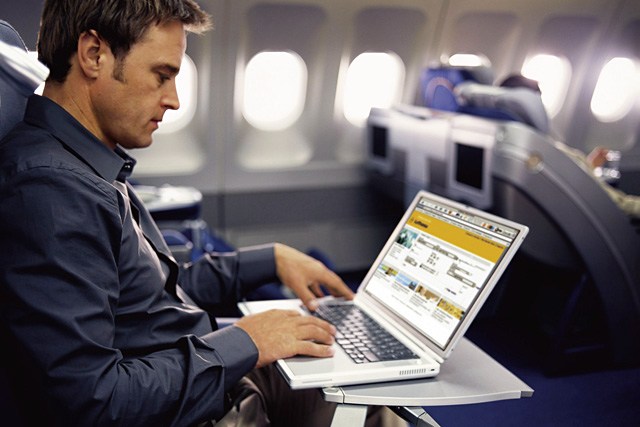 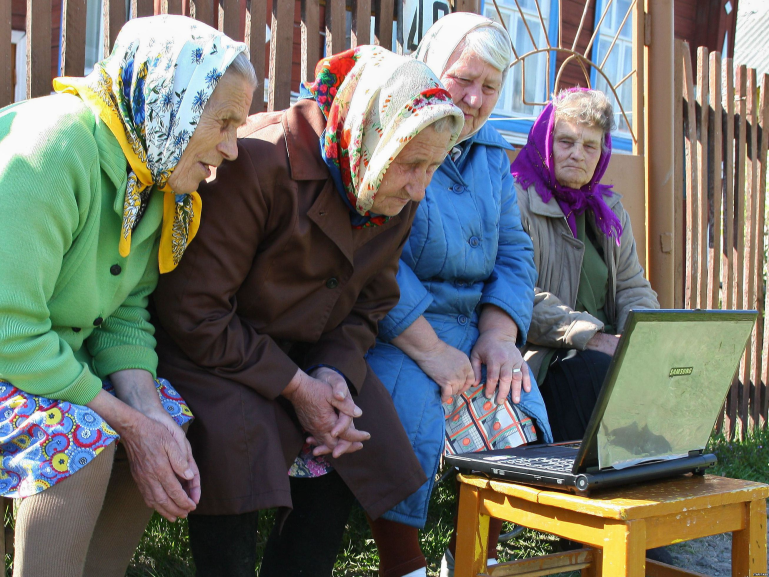 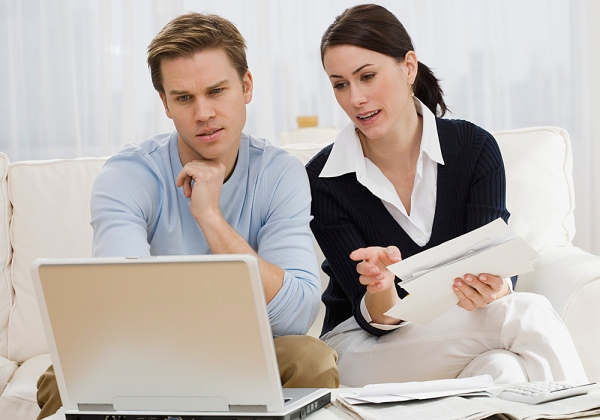 Спасибо!!